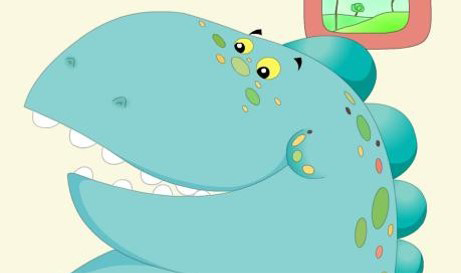 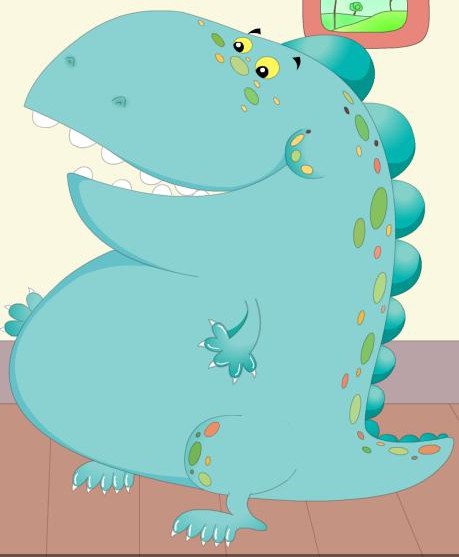 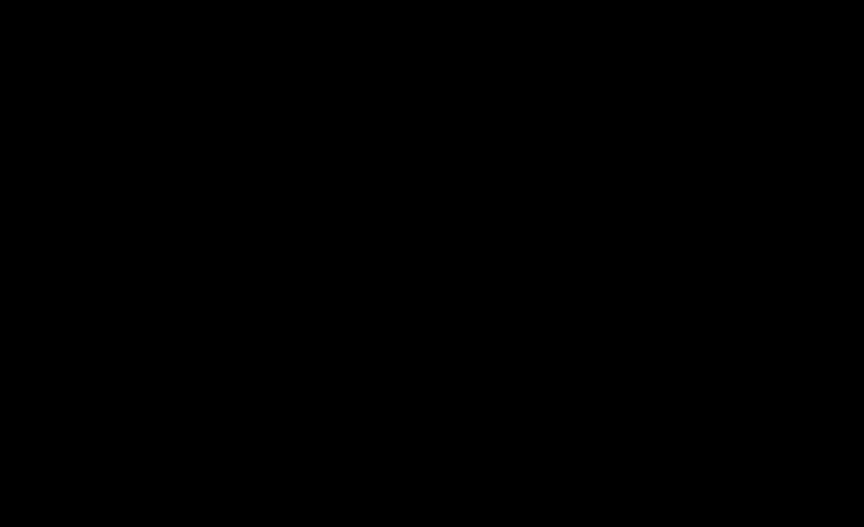 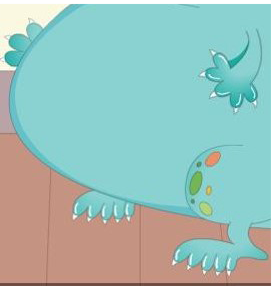 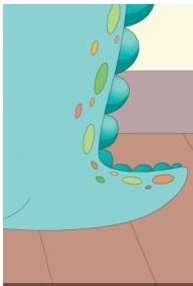 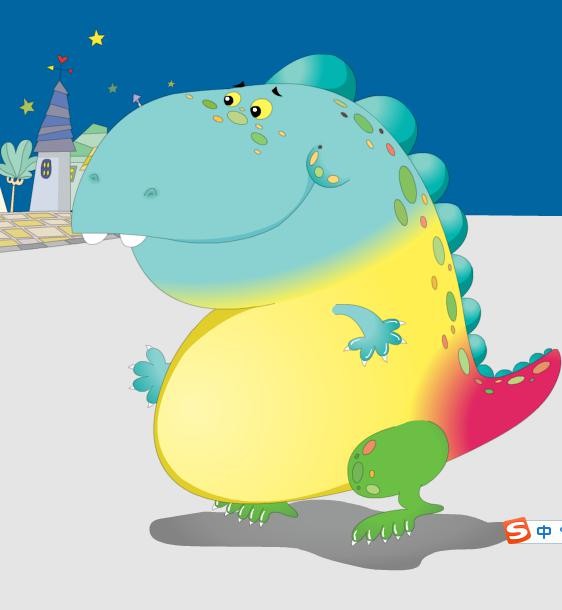 贪吃的变色龙
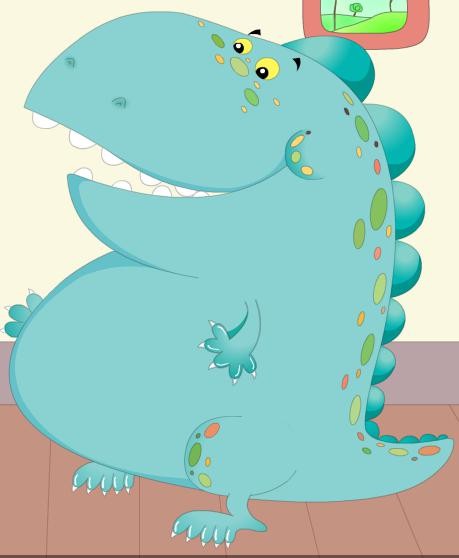 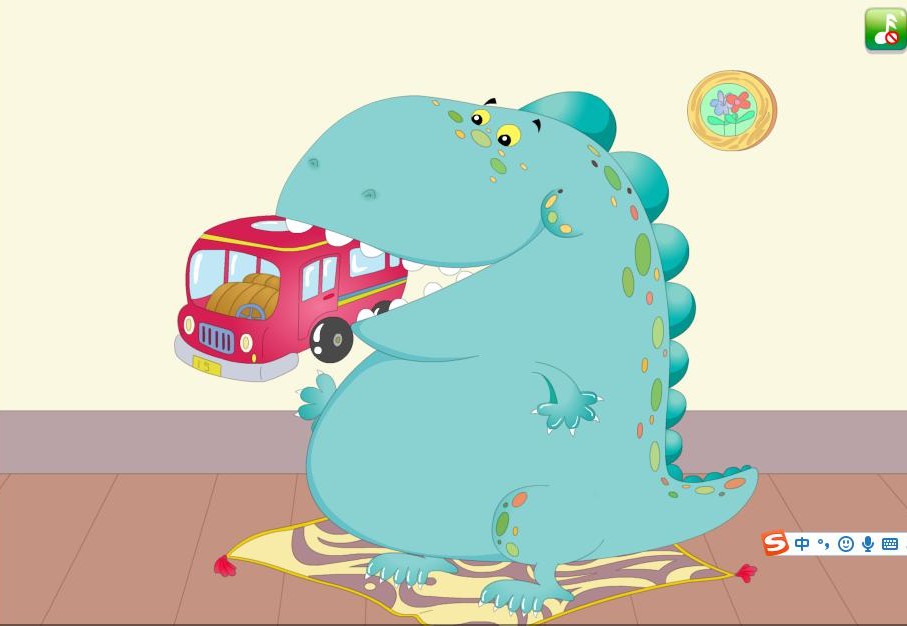 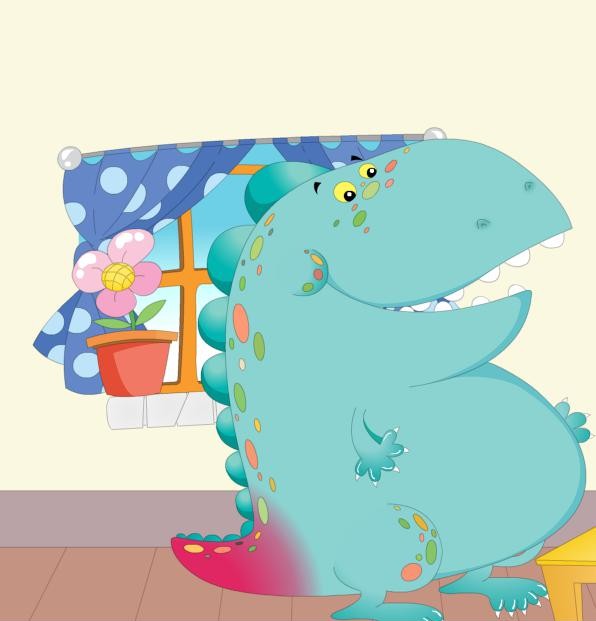 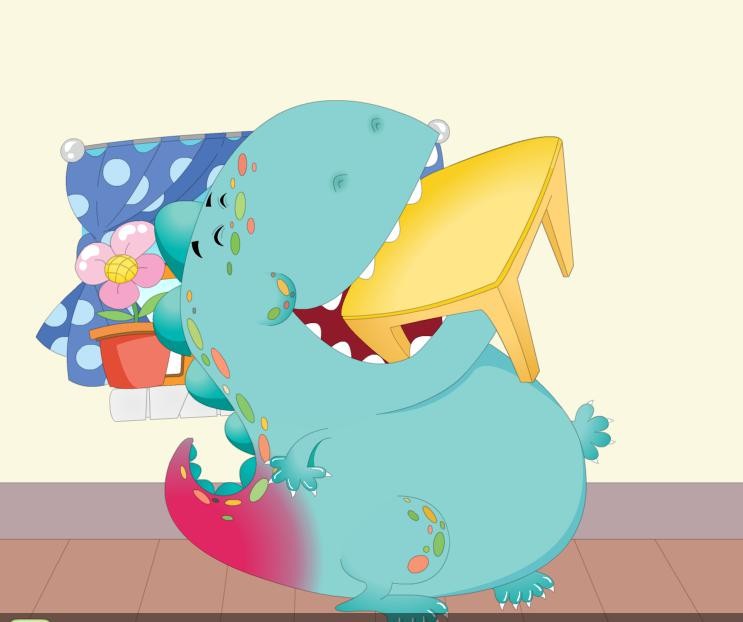 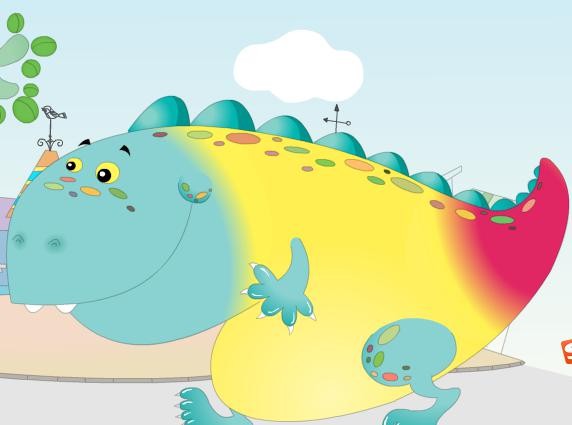 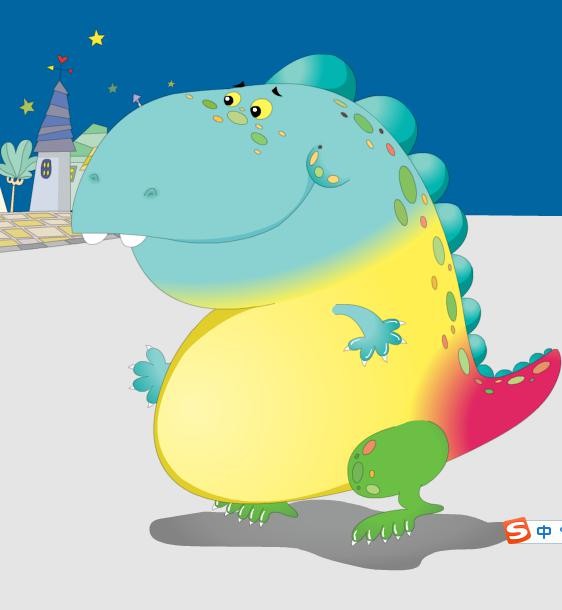 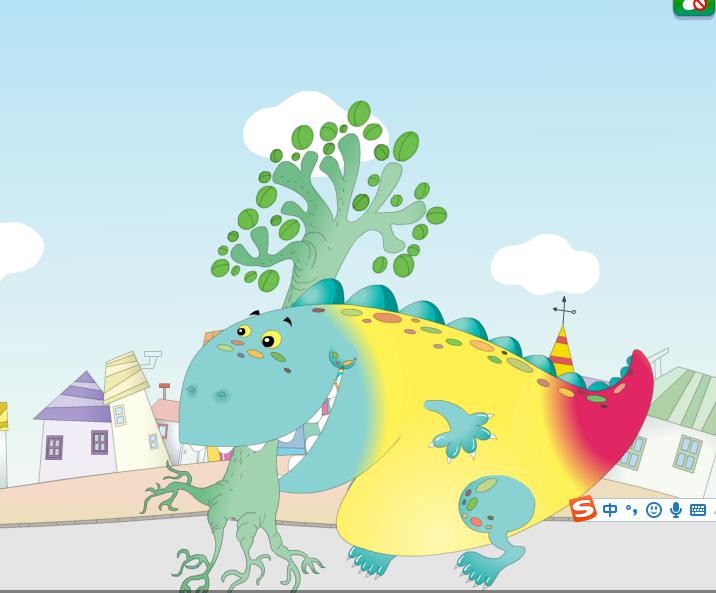 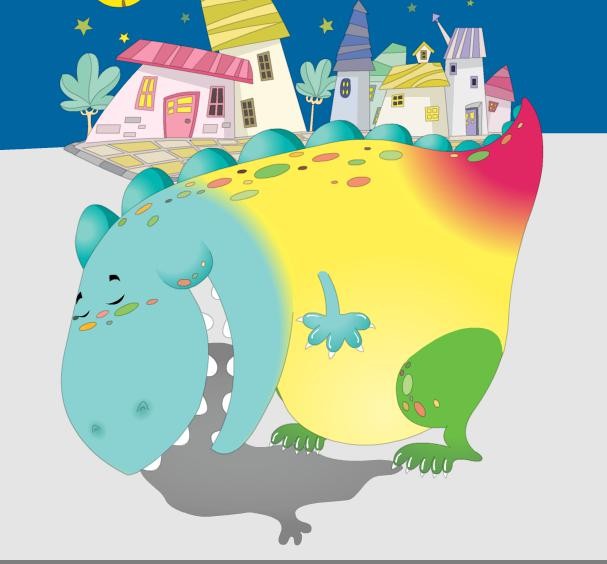 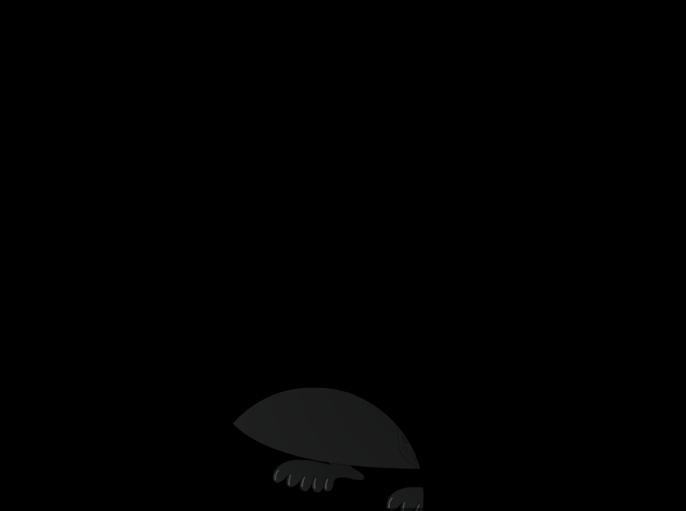 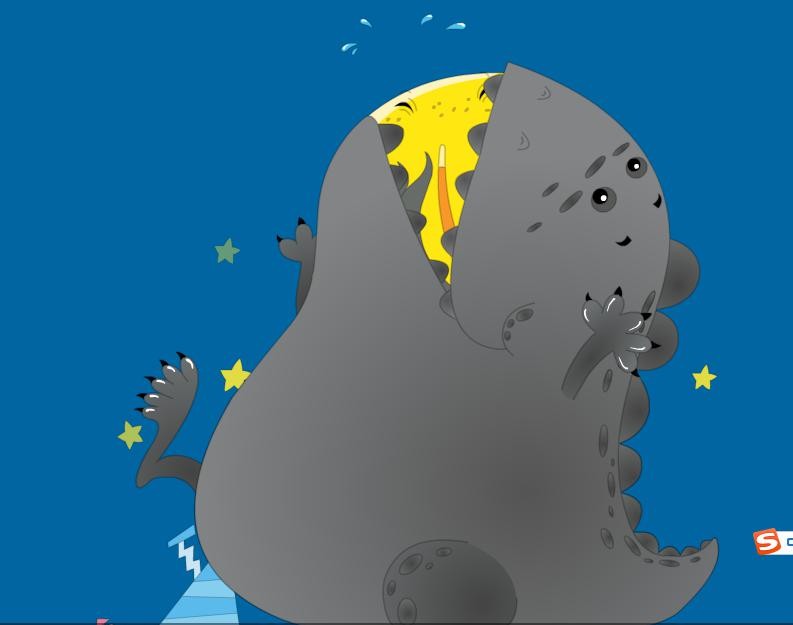 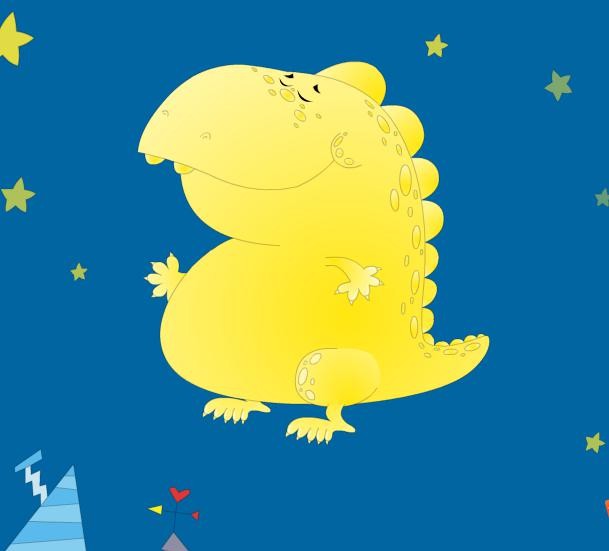